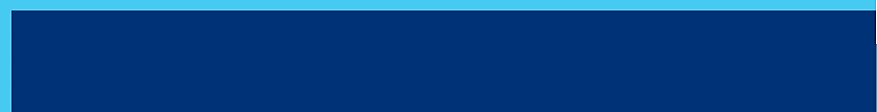 PKC 2025 - Røros, Norway12-15 May 2025
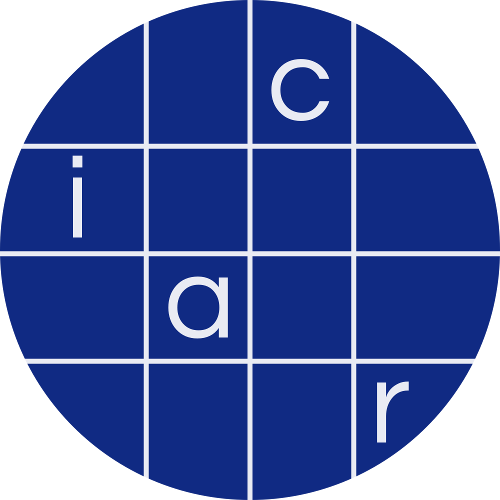 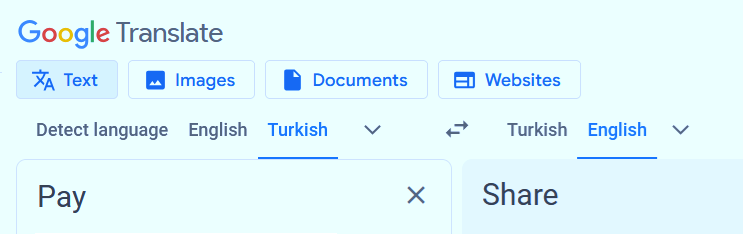 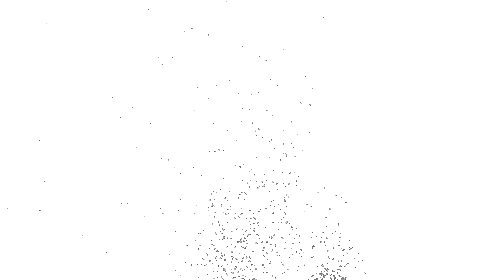 ia.cr/2023/1669
Karim Baghery
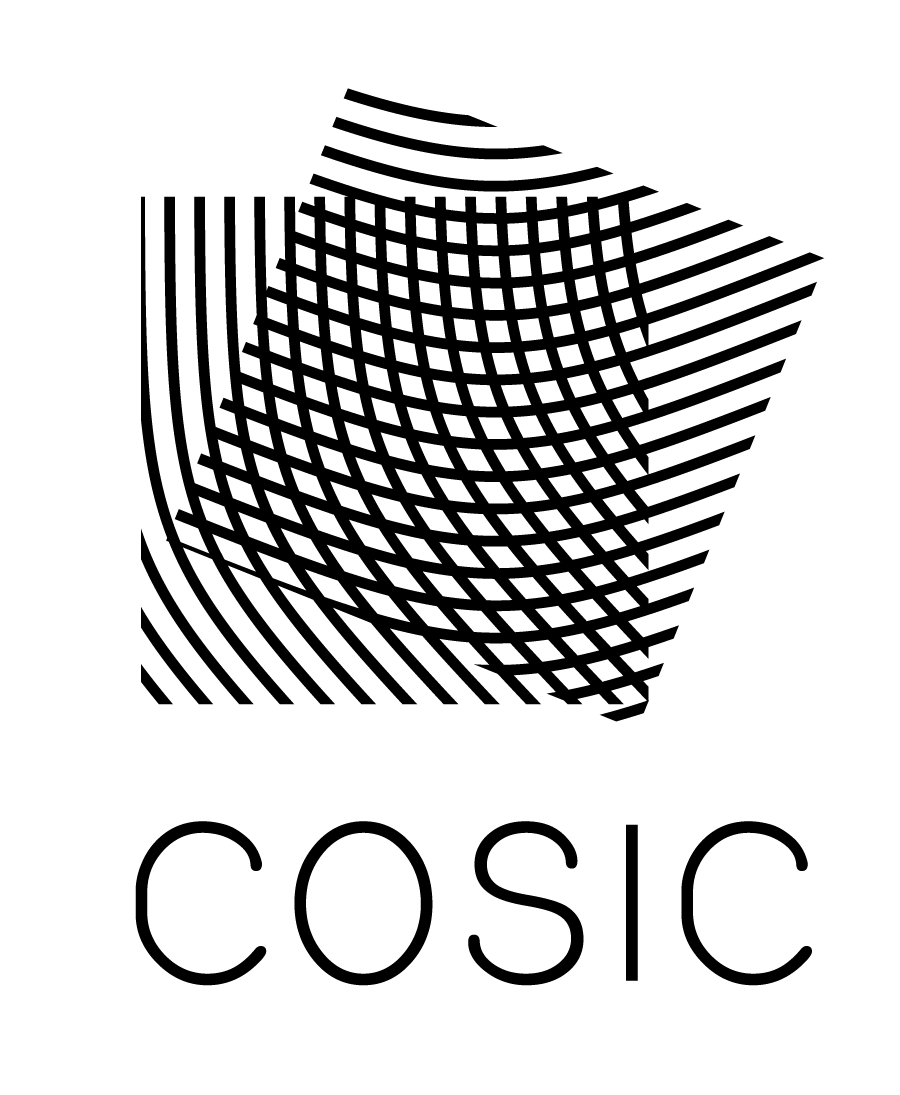 KU Leuven, Belgium
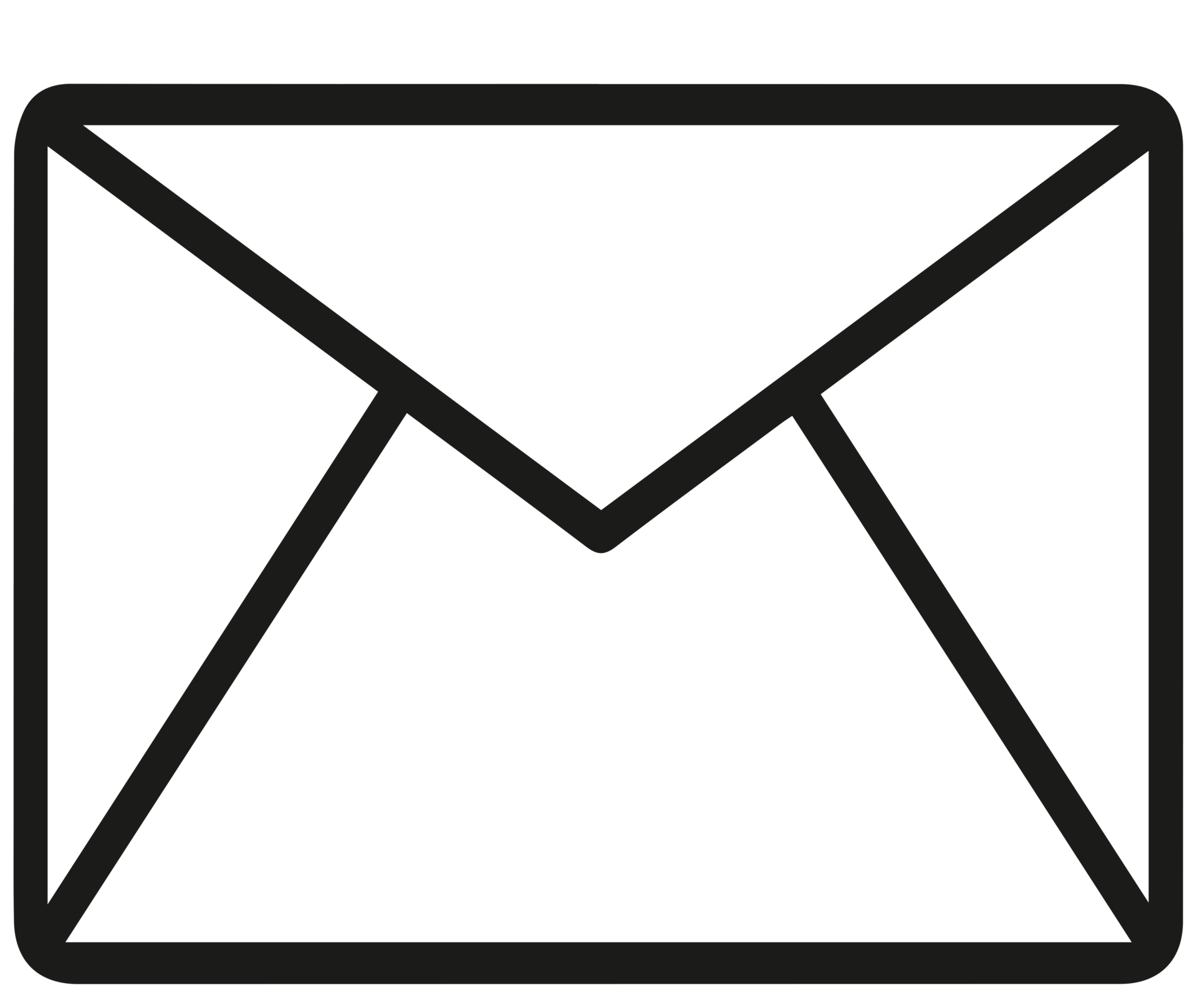 karim.baghery@kuleuven.be
Initial
Share
Reconstruct
Shamir Secret Sharing: A Toy Example
Reconstruction
Share
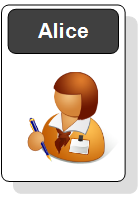 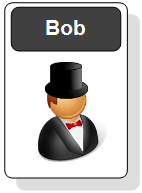 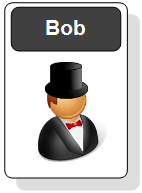 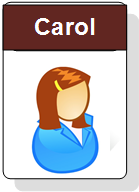 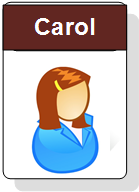 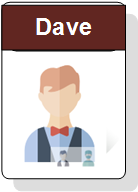 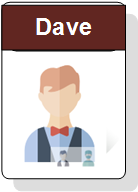 2
COSIC (Computer Security and Industrial Cryptography group)
[Speaker Notes: mention sigma protocols = 3-round protocols]
Computational Verifiable Secret Sharing (VSS)Based on Homomorphic Commitments
COSIC (Computer Security and Industrial Cryptography group)
3
VSS from Homomorphic Commitments:
Feldman [Fel87]
Initial      - Share
Verify      - Reconstruct
Share
Verify
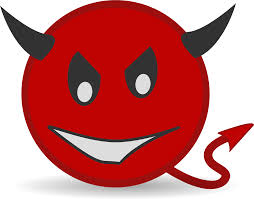 Reconstruct
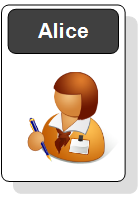 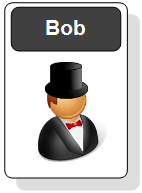 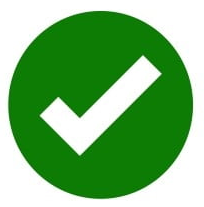 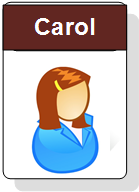 Verify
Interpolation
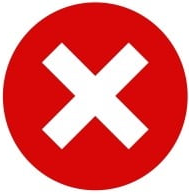 Add. Homomorphic Commitments:
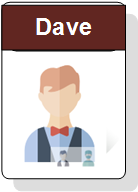 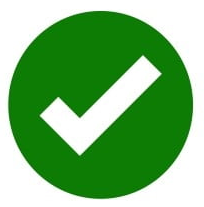 4
COSIC (Computer Security and Industrial Cryptography group)
[Fel87] Paul Feldman. A practical scheme for non-interactive verifiable secret sharing.            In 28th Annual Symposium on Foundations of Computer Science, 1987.
[Speaker Notes: mention sigma protocols = 3-round protocols]
VSS from Homomorphic Commitments: Pedersen [Ped91]
Share
Verify
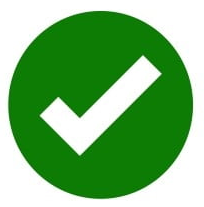 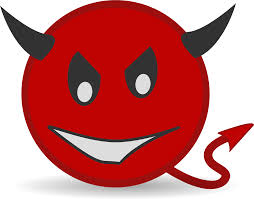 Reconstruct
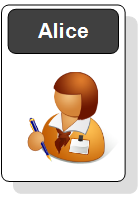 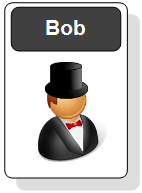 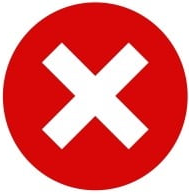 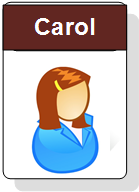 Verify
Interpolation
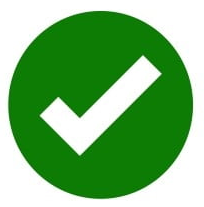 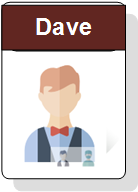 5
COSIC (Computer Security and Industrial Cryptography group)
[Ped’91] Torben P. Pedersen. Non-interactive and information-theoretic secure verifiable secret sharing. Advances in Cryptology – CRYPTO’91.
[Speaker Notes: mention sigma protocols = 3-round protocols]
A PQ Secure Computational VSSBased on Hash Functions
COSIC (Computer Security and Industrial Cryptography group)
6
ZK Proofs Over Secret Shared Data: [BBC+19]
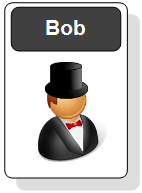 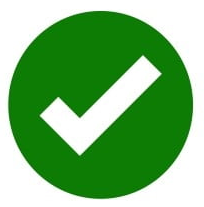 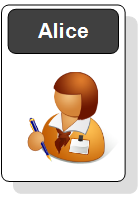 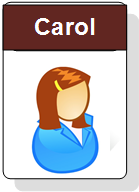 Proof
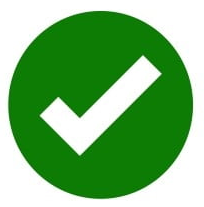 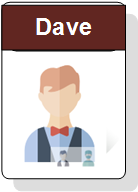 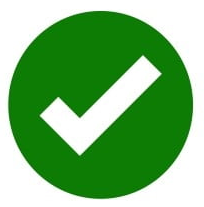 [BBC+19]: Dan Boneh, Elette Boyle, Henry Corrigan-Gibbs, Niv Gilboa, Yuval Ishai. Zero-Knowledge Proofs on Secret-Shared Data via Fully Linear PCPs.
7
COSIC (Computer Security and Industrial Cryptography group)
[Speaker Notes: mention sigma protocols = 3-round protocols]
[ABCP23]: A PQ-Secure NI-TZK Proof for Shamir Relation
Using the proposed NI-TZK proof scheme, we construct a PQ secure VSS scheme.
8
COSIC (Computer Security and Industrial Cryptography group)
[ABCP23]: Shahla Atapoor, Karim Baghery, Daniele Cozzo, Robi Pedersen. VSS from Distributed ZK Proofs. ASIACRYPT 2023.
[Speaker Notes: mention sigma protocols = 3-round protocols]
Our Contribution:
Our Construction From [ABCP23] Can be Optimized and Generalized
COSIC (Computer Security and Industrial Cryptography group)
9
Verify
Dealer
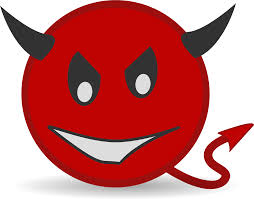 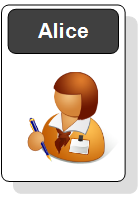 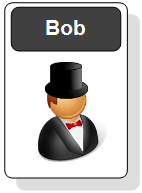 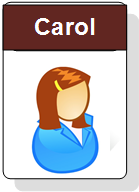 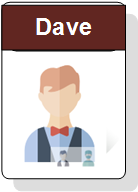 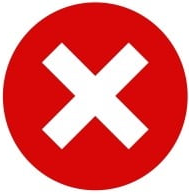 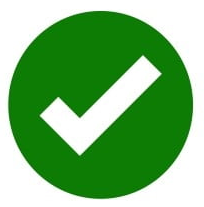 Share
Reconstruct
Verify
Interpolation
10
COSIC (Computer Security and Industrial Cryptography group)
Note: In Turkish, 'Pay' (pronounced [paɪ]) is a noun for Share, and 'Payla' means Share it.
[Speaker Notes: mention sigma protocols = 3-round protocols]
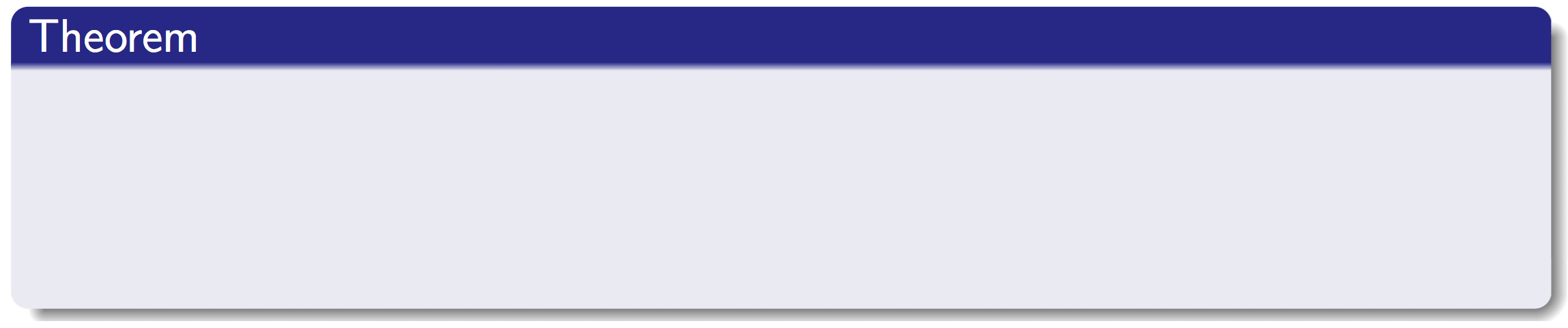 Instantiations
11
COSIC (Computer Security and Industrial Cryptography group)
Note: In Turkish, 'Pay' (pronounced [paɪ]) is a noun for Share, and 'Payla' means Share it.
[Speaker Notes: mention sigma protocols = 3-round protocols]
Performance of New VSS Schemes: Asymptotic Costs
12
COSIC (Computer Security and Industrial Cryptography group)
Note: In Turkish, 'Pay' (pronounced [paɪ]) is a noun for Share, and 'Payla' means Share it.
[Speaker Notes: mention sigma protocols = 3-round protocols]
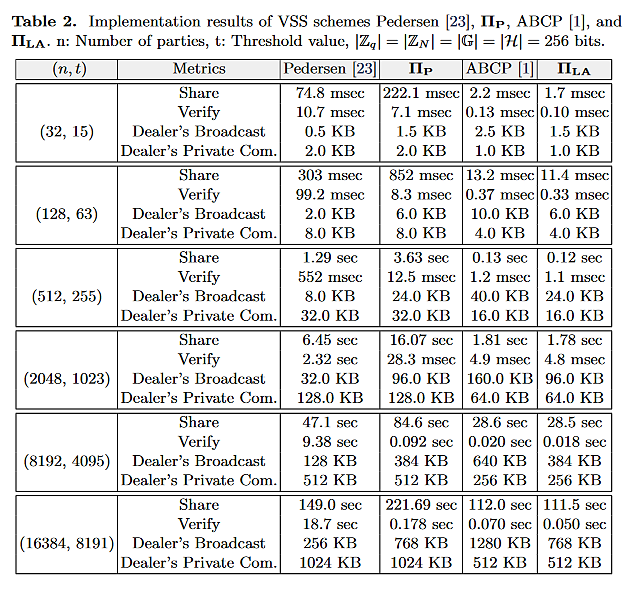 Our codes are available on github.com/Baghery/VSS-Pi 
   as well as github.com/KULeuven-COSIC/Pi-VSS
Can be run by scanning the QR-code
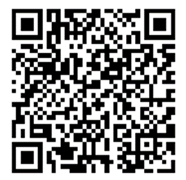 13
COSIC (Computer Security and Industrial Cryptography group)
[Speaker Notes: mention sigma protocols = 3-round protocols]
Our Contribution:
COSIC (Computer Security and Industrial Cryptography group)
14
Publicly Verifiable Secret Sharing (PVSS):
Common VSS schemes    have happy and unhappy paths     1 (happy) or 3 (unhappy) rounds
15
COSIC (Computer Security and Industrial Cryptography group)
[Speaker Notes: mention sigma protocols = 3-round protocols]
Generalizing DL Assumption Over Polynomials:
Prover
Verifier
We show that the hardness of PDL problem can be reduced to that of DL problem.
DL  PDL
16
COSIC (Computer Security and Industrial Cryptography group)
[Speaker Notes: mention sigma protocols = 3-round protocols]
We show that the new PVSS scheme satisfies Completeness, Verifiability and Secrecy under PDL and DDH assumptions in the RO model.
17
COSIC (Computer Security and Industrial Cryptography group)
[Speaker Notes: mention sigma protocols = 3-round protocols]
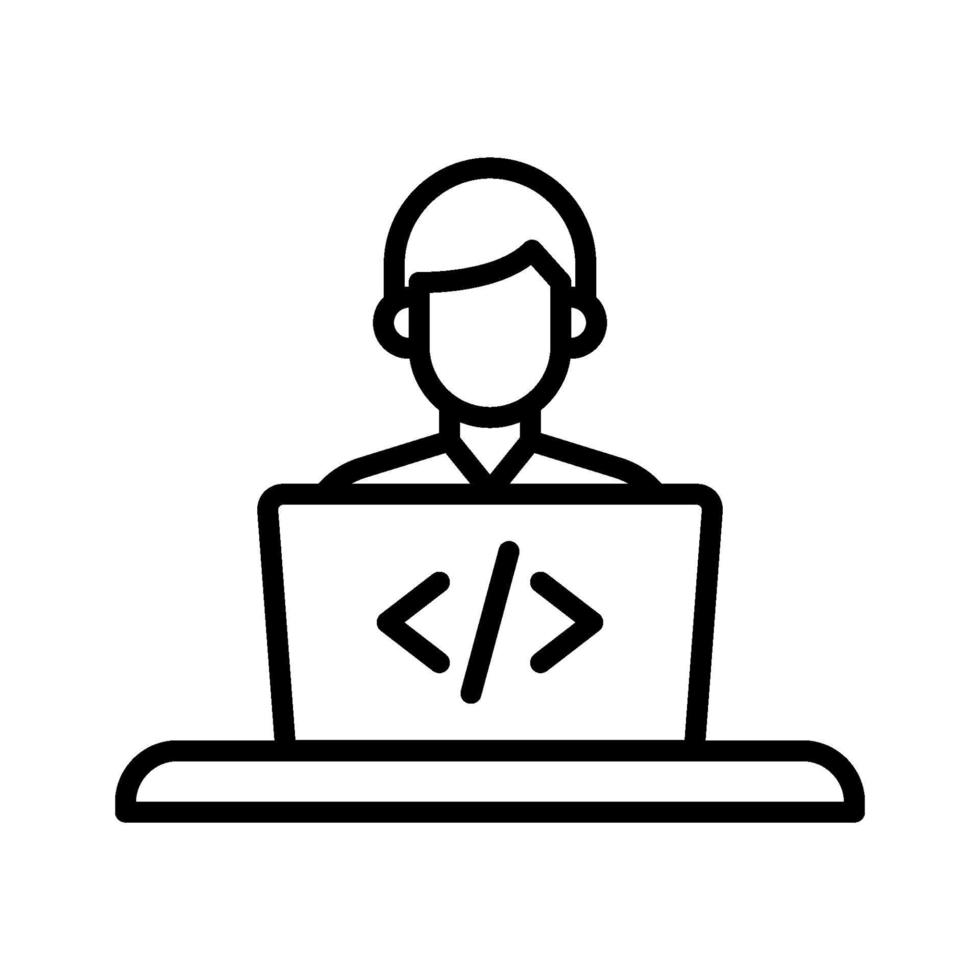 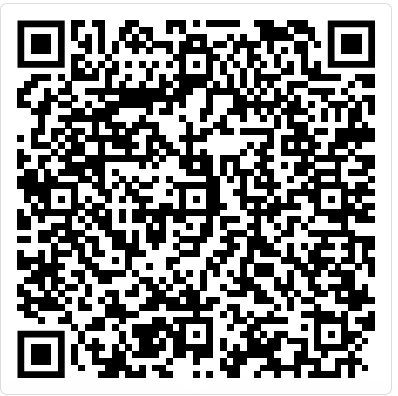 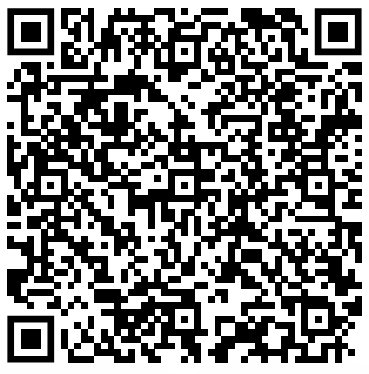 https://github.com/docknetwork/crypto/blob/main/secret_sharing_and_dkg/src/baghery_vss.rs
https://github.com/docknetwork/crypto/tree/main/secret_sharing_and_dkg/src/baghery_pvss
18
COSIC (Computer Security and Industrial Cryptography group)
[Speaker Notes: mention sigma protocols = 3-round protocols]
https://github.com/docknetwork/crypto/tree/main/secret_sharing_and_dkg/src/baghery_pvss
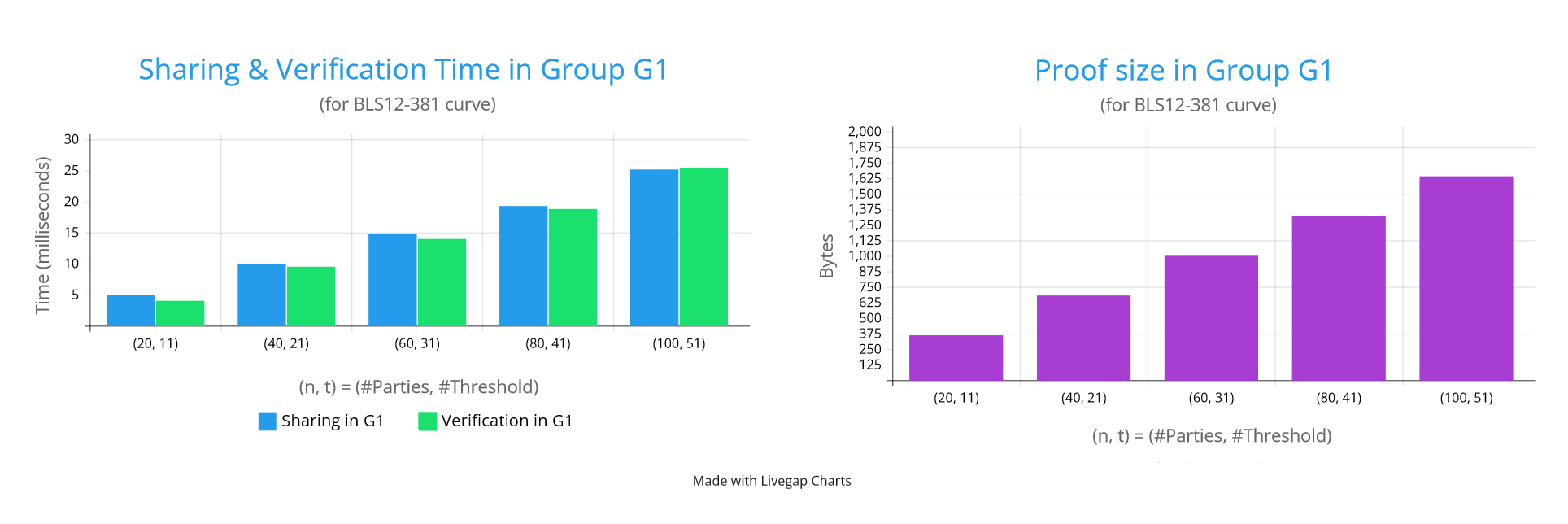 “This primitive is useful for sharing secrets on a blockchain as the blockchain can verify the proof.”   
— Git Page of DOCK Network
19
COSIC (Computer Security and Industrial Cryptography group)
[Speaker Notes: mention sigma protocols = 3-round protocols]
Conclusions and Future Research:
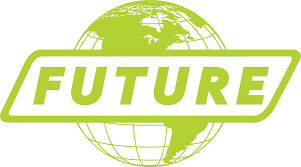 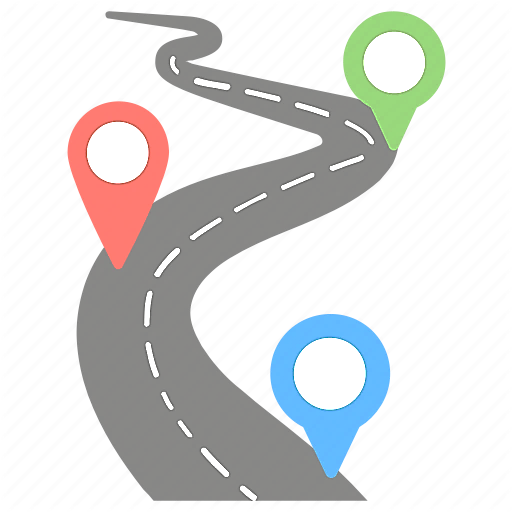 20
COSIC (Computer Security and Industrial Cryptography group)
Thank You!
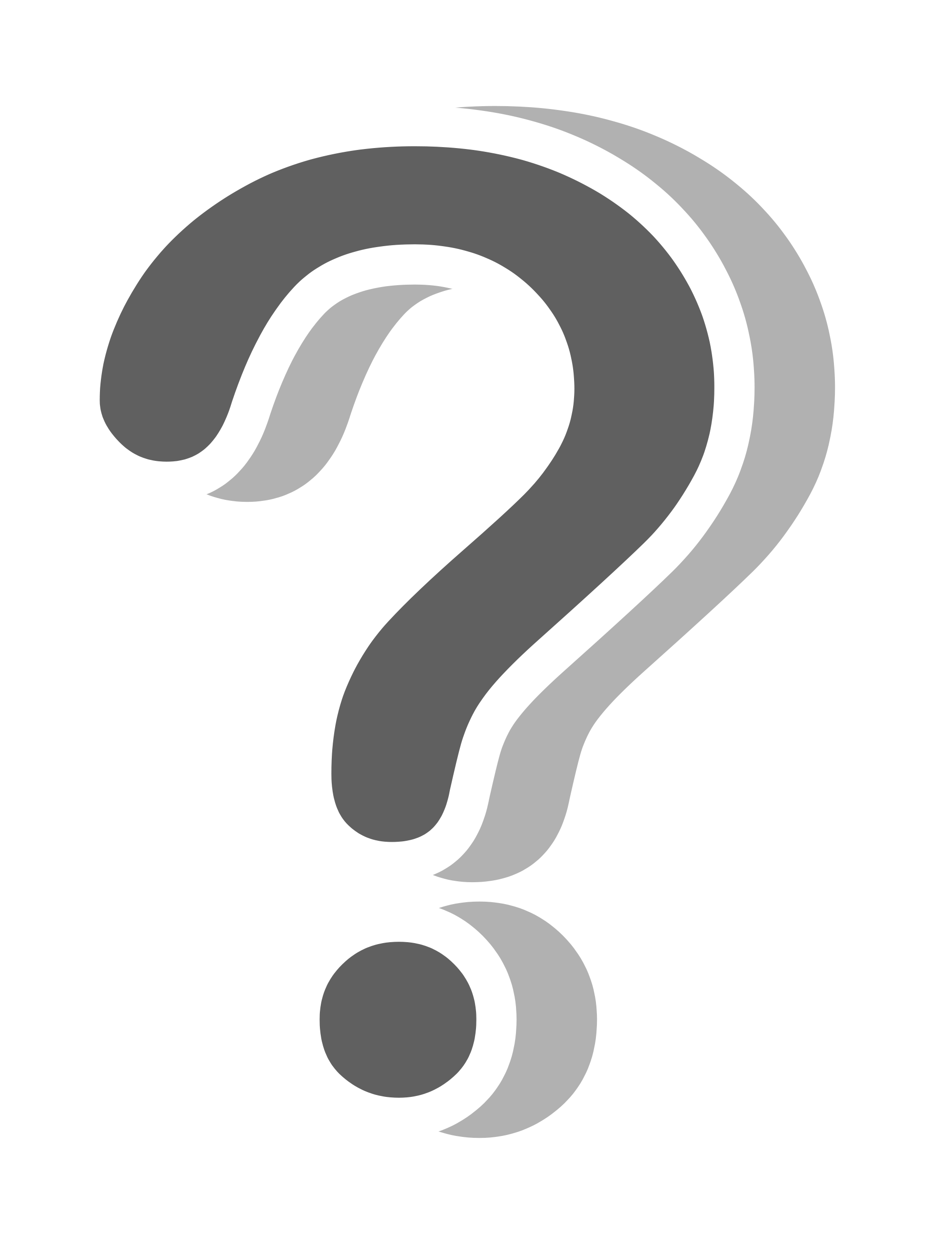 ia.cr/2023/1669
karim.baghery@kuleuven.be
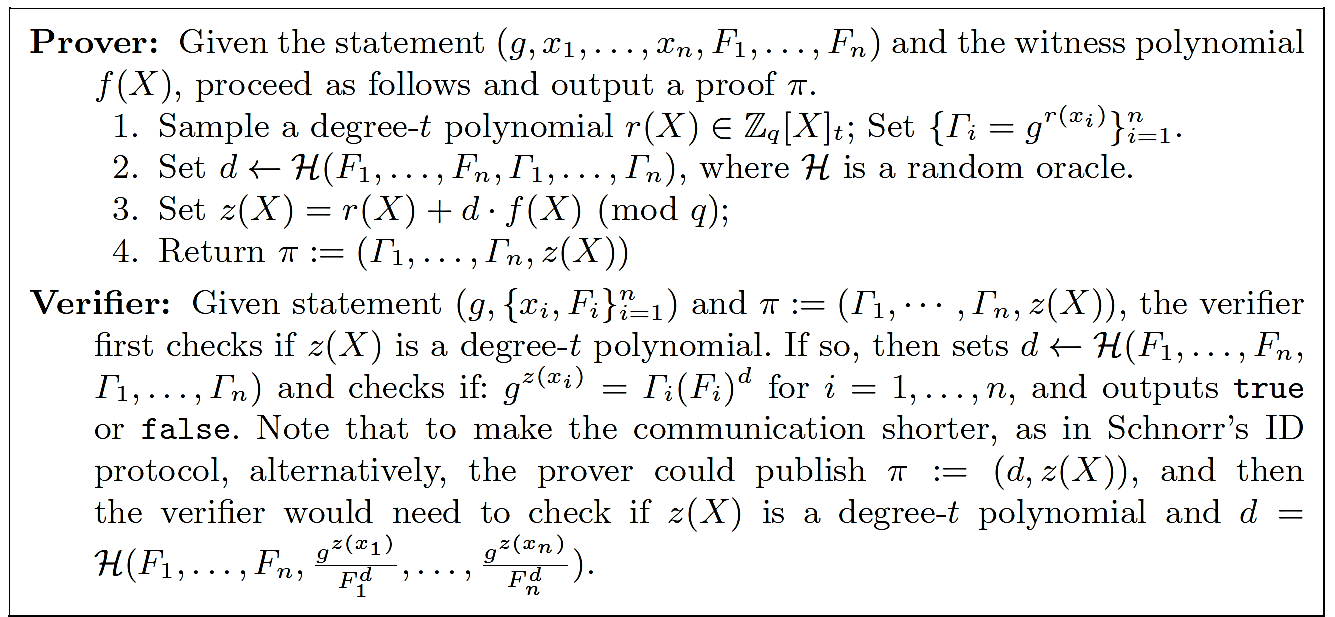 Verifier
Prover
We prove that the generalized protocol satisfies Completeness, Special Sound, HVZK under PDL problem, and can be made non-interactive in the RO model.
22
COSIC (Computer Security and Industrial Cryptography group)
[Speaker Notes: mention sigma protocols = 3-round protocols]
Schoenmakers’ PVSS Scheme:
He also introduced several practical applications for his PVSS scheme, e.g., a universally verifiable e-voting protocol, threshold PKI, ...
23
COSIC (Computer Security and Industrial Cryptography group)
[Sch99]  Berry Schoenmakers. A Simple Publicly Verifiable Secret Sharing Scheme              and its Application to Electronic Voting.  CRYPTO’99.
[Speaker Notes: mention sigma protocols = 3-round protocols]